Kotlin
Pourquoi encore utiliser Java ?
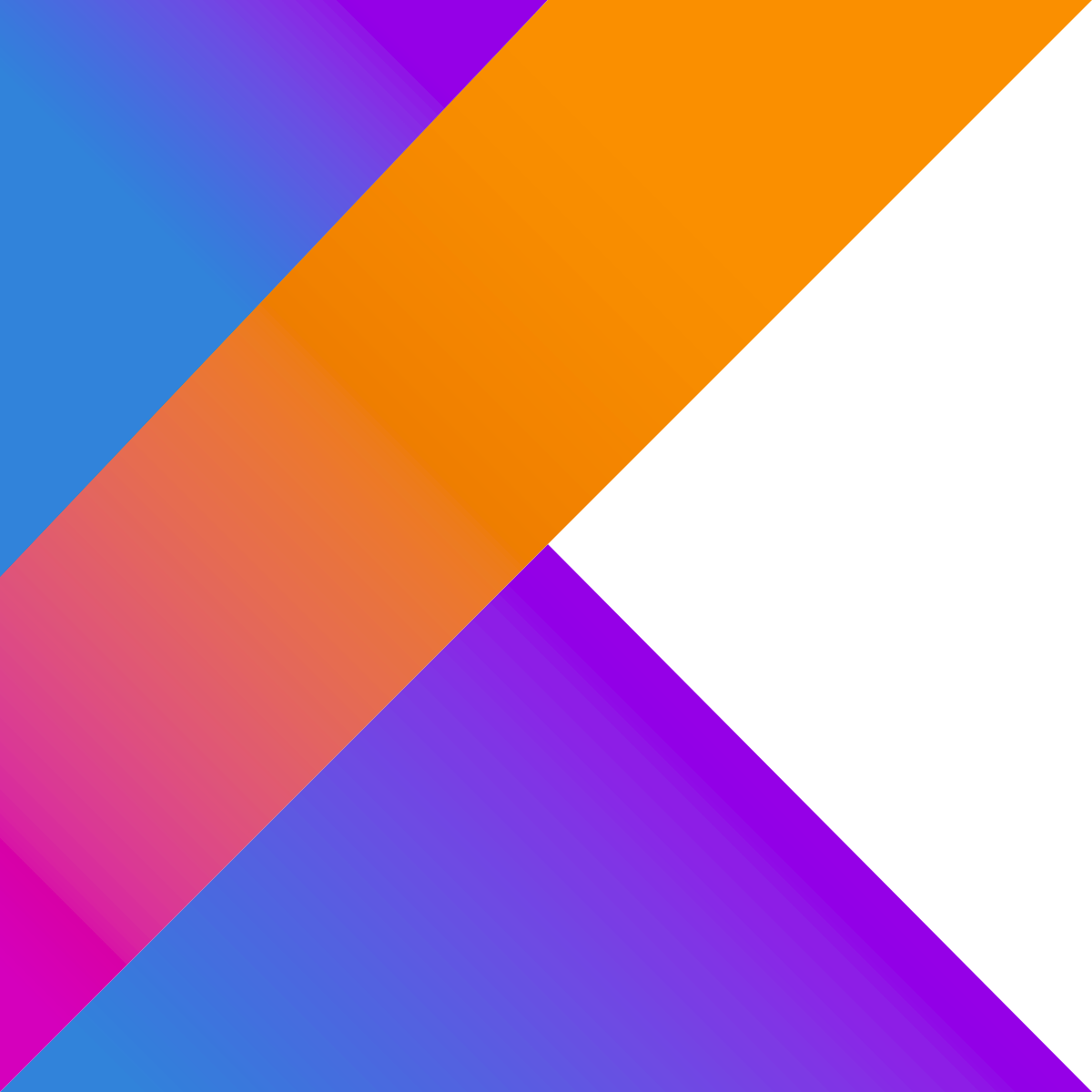 Qu’est-ce ?
Langage créé en 2011 (1.0 en 2016, 1.8 fin 2022) par JetBrains
Orienté objet et fonctionnel
Langage voulu et recommandé pour Android depuis 2019
Compilable pour la JVM, JS ou Natif (LLVM)
Concise, Safe, Interoperable, (Tool-friendly)
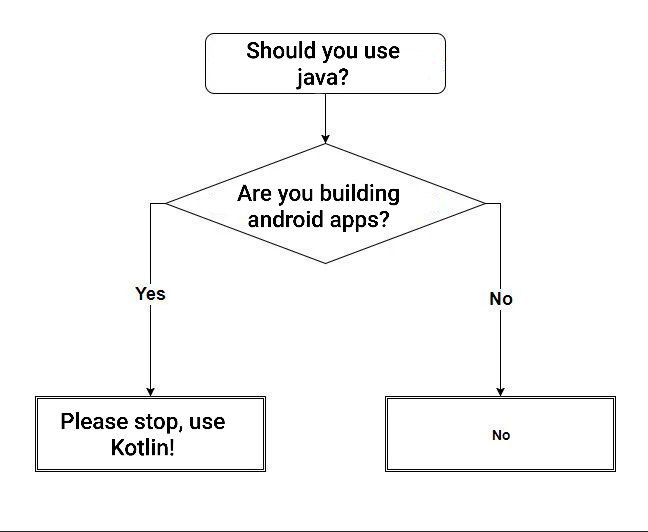 La base
fun main() {
   val scope = "World"
   println("Hello, $scope!")
}

fun main(args: Array<String>) {
   for (arg in args) {
       println(arg)
   }
   args.forEach { println(it) }
}
val a: Int = 1
var b = 2
b = 3
b++
val c = if (a==1) 2 else 3

fun describe(obj: Any): String =
   when (obj) {
       1          -> "One"
       "Hello"    -> "Greeting"
       is Long    -> "Long"
       !is String -> "Not a string"
       else       -> "Unknown"
   }
[Speaker Notes: Base de la base: fonction main, println, insérer des valeurs dans une String.
La 2e fonction main fait deux fois la même chose, mais la 2e fois avec une lambda.

Différence val var, typage inféré, if et when sont des ternaires.]
Nullabilité, AutoCast, Range
fun sayHello(maybe: String?, neverNull: Int=0) {
   val name: String = maybe ?: "strange"
   val location = globalHashMap[name] ?: “nowhere”
   println("Hello $name from $location")
}

method1()?.method2()
val f = method1()
if (f != null) {
   f.method2()
   // f is non null
   }
}

fun getLength(obj: Any): Int? =
   if (obj is String)
       obj.length
   else if (obj is Collection<*>)
       obj.size
   else null
val x = 10
val y = 9

if (x in 1..y) {
   println("fits in range")
}

if (x in 1 until y+1) {
   println("fits in same range")
}

(x..y) -> IntRange (~ Générateur)
[Speaker Notes: Par défaut, rien n’est null. Le ? rajoute la possibilité d’un null.
Argument par défaut dans une fonction -> Quand même devoir typer.
Elvis = ?: permet valeur si null.
?. permet call méthode ssi non null.

Auto cast dans les block if.

Range avec .. ou until. Eventuellement parler de step.
x..y est un IntRange, donc in très rapide.]
Les classes: Base
class Point(val x: Int, val y: Int) {
   fun foo() { /* Do something */ }
   operator fun plus(other: Point): Point {
      return Point(x + other.x, y + other.y)
   }
   companion object {
	 const val origin = Point(0, 0)
   }
}

val p1 = Point(10, 20)
val p2 = Point(30, 40)
val p3 = p1 + p2 + Point.origin

> Point(x=40, y=60)
data class Client(val name: String, val credit: Int) {
	val bank = “KotlinBank”
}

val bernard = Client(“Bernard”, 50)

println(bernard)

> Client(name=Bernard, credit=50)

val (name, credit) = bernard
[Speaker Notes: Définition d’une classe, arguments, méthodes, opérateurs, objet companion (= statique environ)
Les dataclass sont en gros des classes sérialisables, et qu’on peut dépacker (seulement les arguments du constructeur !). Très intéressant pour plein de raison, entre autre le debugging]
Les classes: Héritage, Getter / Setter
object Resource {
   val name = "Name"
}


sealed class Node()
class Leaf(val value: Int) : Node()
object Empty : Node()

fun describe(node: Node): String =
   when (node) {
       is Leaf    -> "Leaf"
       is Empty   -> "Empty Node"
   }
// Known at compile time !!!
open class MegaButton  {
   fun disable() { /*do something*/ }
   open fun animate() { /*do something*/ }
}


class GigaButton: MegaButton() {
   override fun animate() { println("Giga Click!") }
}


class OtherStuff(x: Int) {
   val newX = x*x
	get()	 = field
	set(value) {
		field = value
	}
}
[Speaker Notes: open class -> permet de faire de l’héritage
object = classe anonyme
sealed -> abstraite et connait tout ce qui en hérite à la compilation.]
Extension de méthodes, Lambda
fun String.lastChar(): Char = get(length - 1)

println("Kotlin".lastChar())

> n

val lambda = { c : String -> println(c) }

fun executeLambda(f: (s: String) -> Unit) {
   f("lambda")
}

executeLambda(lambda)

executeLambda { println(it) }

> lambda
[Speaker Notes: On peut définir des méthodes on the spot, et on peut les définir avec des =
Lambda = fonction anonyme, simple à faire en Kotlin
Si dernier argument d’une fonction est lambda -> pas besoin de (), on peut l’écrire directement, son type est inféré.
Argument par défaut d’une lambda -> it

Kotlin koans introduction https://play.kotlinlang.org/koans/Introduction/Hello,%20world!/Task.kt]
Listes et fonctionnel
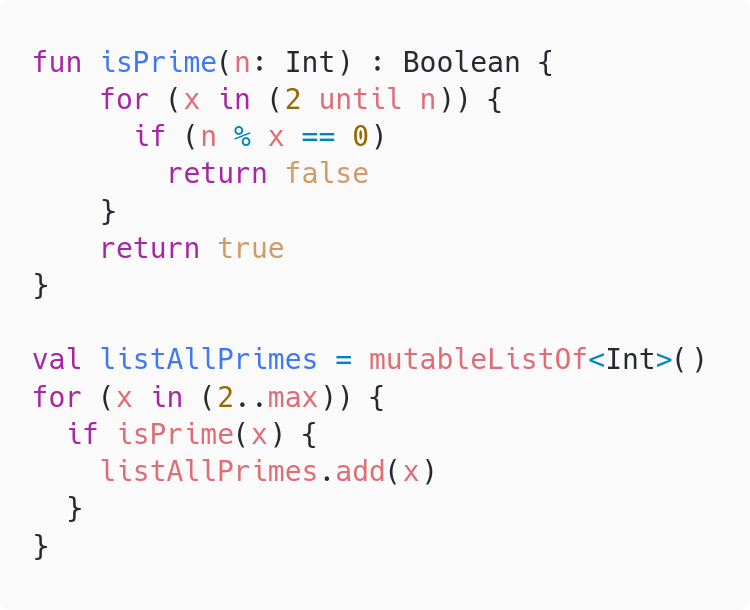 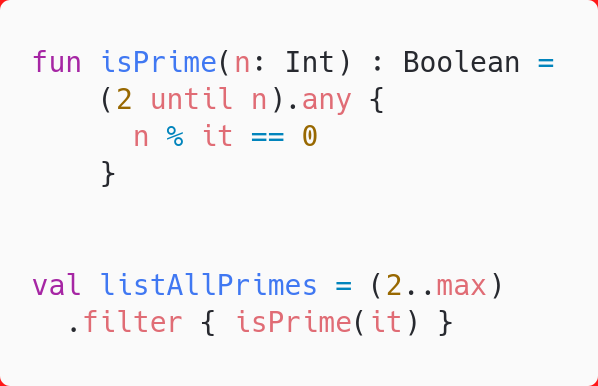 [Speaker Notes: le code à droit est équivalent au code à gauche, mais en fonctionnel.]
Listes et fonctionnel : 2
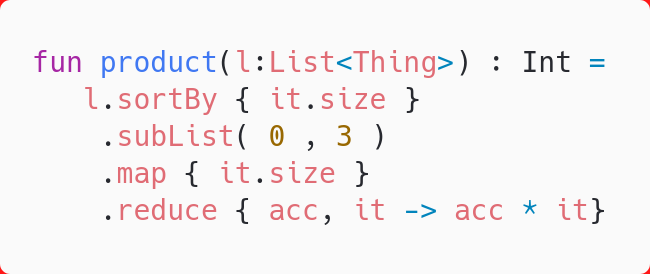 [Speaker Notes: utilisation de reduce, subList, sortBy
Celle de droite renvoit le produit des trois Thing minimal par leur size]
Liste et fonctionnel : Exemple
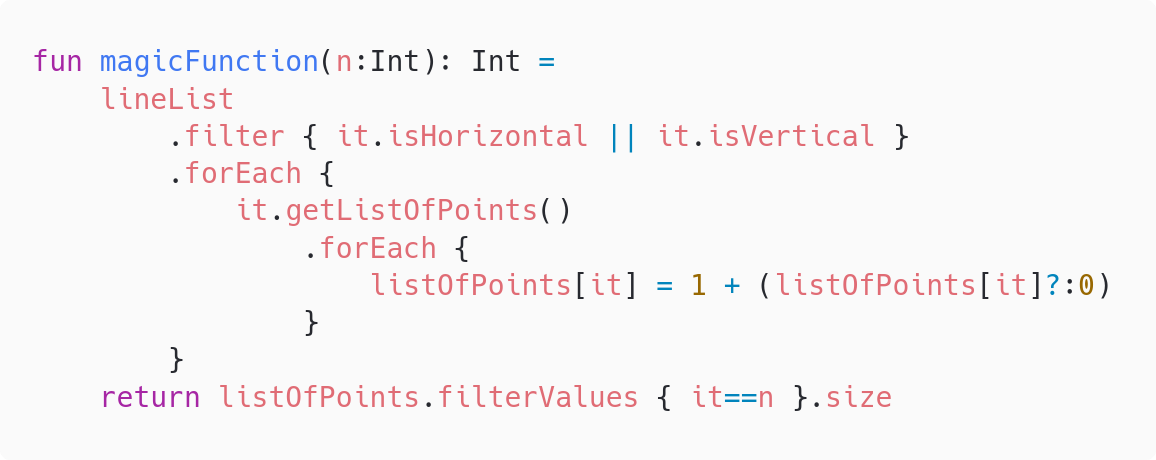 [Speaker Notes: Contexte : on a des objets Line et Point
listOfPoints est une hashMap<Point, Int>

C’est une fonction qui regarde les lignes, ne gardent que celles qui sont verticales ou horizontales, puis regardent les points qu’elles traversent, et changent leur valeur la hashmap
Ensuite, on compte le nombre de points qui sont l’intersection de n droites]
Chelou !
fun main(args: Array<String>) {
   greet {
       to.place
   }.print()
}

inline fun greet(s: () -> String) : String = greeting andAnother s()

infix fun String.andAnother(other : Any?) = buildString() {
   append(this@andAnother); append(" "); append(other ?: "")
}
Toujours chelou !
val greeting by lazy { val doubleEl: String = "ll"; "he${doubleEl}o" }

sealed class to { companion object { val place = "world"} }

fun String.print() = println(this)

fun test() {
   val result = try {
       count()
   } catch (e: ArithmeticException) {
       throw IllegalStateException(e)
   }
}

inline fun <reified T: Any> Gson.fromJson(json: JsonElement): T = this.fromJson(json, T::class.java)
[Speaker Notes: lazy -> jsp ce qu’il fait là
sealed class -> jsp
fun -> this sous entendu string]
Ce qu’il faut retenir
Bibliothèque standard grande mais pas surchargée
Langage expressif (court mais clair)
Basé sur Java mais avec beaucoup de nouveaux concepts
Basé tout court même
Concis
/*
Create a POJO with getters, setters, `equals()`, `hashCode()`, `toString()` and `copy()` in a single line:
*/

data class Customer(val name: String, val email: String, val company: String)

// Or filter a list using a lambda expression:

val positiveNumbers = list.filter { it > 0 }

// Want a singleton? Create an object:

object Singleton {
   val companyName: String = "JetBrains"
}
Sûr
/*
Get rid of those pesky NullPointerExceptions, you know, The Billion Dollar Mistake
*/

var output: String
output = null   // Compilation error

// Kotlin protects you from mistakenly operating on nullable types

val name: String? = null    // Nullable type
println(name.length())      // Compilation error

// And if you check a type is right, the compiler will auto-cast it for you

fun calculateTotal(obj: Any) {
   if (obj is Invoice)
       obj.calculateTotal()
}
Bonus : Coroutines
fun main() = runBlocking { // this: CoroutineScope
   launch { // launch a new coroutine in the scope of runBlocking
       delay(1000L)
       println("World!")
   }
   println("Hello,")
}